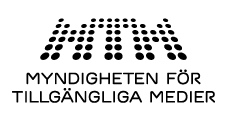 Talboken
Myndigheten för Tillgängliga Medier
Bakgrund & Genomförande
Bakgrund
Undersökning
Enkätfabriken har för Myndigheten för Tillgängliga Mediers räkning genomfört en undersökning gentemot läsare av talböcker. 
För att öka tillgängligheten för målgruppen hade enkäten talsyntes. Respondenterna gavs också möjligheten att ringa Enkätfabrikens support för att besvara enkäten muntligt. Flera respondenter använde detta alternativ. 
I rapporten kommer antal svar att skilja sig åt mellan frågorna. I vissa fall handlar det om att en respondent har fått en följdfråga baserat på ett tidigare svar. I andra fall kan det vara att vissa respondenter har hoppat över en fråga.
Notera att det i rapporten förekommer avrundningar. I vissa fall kan den totala summan därför komma att bli högre eller lägre än 100 %
Genomförande
Insamling
Enkäten skickades ut till 3 000 läsare. Av dessa besvarade 506 läsare. Två påminnelser skickades ut under insamlingsperioden.
Genomförande
I enkäten görs nedbrytningar på kön och ålder och på vilken teknisk lösning de svarande använder sig av för att läsa talböcker.
Sammanfattning
Sammanfattat resultat
Förbättringspotential
På frågan om vad som skulle krävas för att man skulle ge Taltidningen ett högre betyg svarar majoriteten bättre och mer engagerade inläsare, samt möjligheten att kunna lyssna och läsa samtidigt. En förbättring av uppläsningen och talsyntesen skulle göra de flesta mer rekommendationsbenägna.Flera av frågorna har enligt åtgärdsmatrisen (s. 33) en relativt låg nöjdhet men en hög effekt på den generella nöjdheten. Det gäller bland annat uttal, hur lätt det är att hoppa över referenser och fotnoter samt kvaliteten på talsyntesen och inläsningen.
Nöjd-Läsar-Index (NLI) ligger i årets mätning på 70, och Net Promoter Score (NPS) på 57. Både NLI och NPS ligger högst i den äldre åldersgruppen, 66–75 år.
Styrkor
Många svarande är nöjda med flera aspekter av Talboken, till exempel hur ljudet följer texten, läshastigheten och hur lätt Talboken är att använda.Som främsta skäl att rekommendera Talboken svarar flest att det är en bra och praktisk tjänst.
KPI-värden
70
Nöjd-Läsar-Index har ett värde på 70 i denna undersökning. Läs mer om detta på s. 9-14. 

Net Promoter Score, NPS, har ett värde på 57. Läs mer om detta på s. 15-16.
NLI
57
NPS
Resultat
Hur nöjd eller missnöjd är du med MTM:s talböcker som helhet?
Hur väl lever MTM:s talböcker upp till dina förväntningar?
Tänk på en perfekt talbok. Hur nära eller långt ifrån en sådan talbok hamnar MTM:s talböcker?
NLI
70
NLI – Nöjd läsare index
NLI är ett mått på de svarandes nöjdhet med Talböcker baserat på medelvärdet av de tre föregående frågorna
NLI
70
NLI – Nöjd läsare index
NLI är ett mått på de svarandes nöjdhet med Talböckerna baserat på medelvärdet av de tre föregående frågorna
Hur troligt är det att du skulle rekommendera MTM:s talböcker till en vän eller kollega som har samma behov som dig?
NPS - Net Promoter Score
Hur troligt är det att du skulle rekommendera Talböcker till en vän eller kollega som har samma behov som dig?
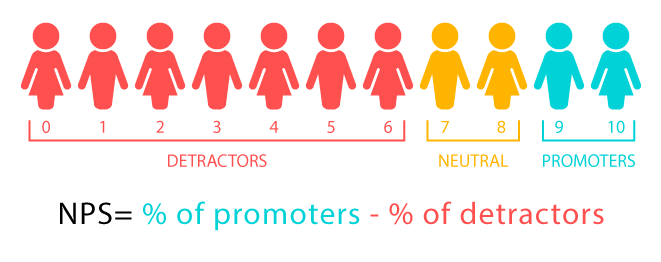 Net Promoter Score: 57
19%	           5%                    76%
NPS - Nedbrytningar
0 - 6. Vad ska MTM främst förbättra i sina talböcker för att du skall bli mer benägen att rekommendera den?
FritextAntal svar: 50
Fritextsvaren har kategoriserats. Frågan ställdes bara till de som svarat 0-6 på frågan ” Hur troligt är det att du skulle rekommendera MTM:s talböcker till en vän eller kollega som har samma behov som dig?”
7 - 8. Vad skulle krävas för att du skulle ge MTM:s talböcker ett ännu högre betyg?
FritextAntal svar: 48
Fritextsvaren har kategoriserats. Frågan ställdes bara till de som svarat 7-8 på frågan ” Hur troligt är det att du skulle rekommendera MTM:s talböcker till en vän eller kollega som har samma behov som dig?”
9 - 10. Vad är det främsta skälet till att du rekommenderar MTM:s talböcker?
FritextAntal svar: 206
Fritextsvaren har kategoriserats. Frågan ställdes bara till de som svarat 9-10 på frågan ” Hur troligt är det att du skulle rekommendera MTM:s talböcker till en vän eller kollega som har samma behov som dig?”
Vad har du oftast läst under de senaste sex månaderna, talböcker med mänskligt tal eller syntetiskt tal?
Antal svar: 505
Generellt
Ljudstyrkan/Volymen är jämn under hela talboken
Det förekommer inte oväntade avbrott i talboken
Det förekommer inte störande ljud i talboken
Ljudkvaliteten är som helhet mycket bra
Generellt
Mänskligt tal
Röstkvaliteten är bra
Inläsningen har bra flyt
Orden uttalas rätt
Inläsningen är tydlig och det är lätt att förstå innehållet
Inläsaren upprepar sällan ord eller meningar
Inläsningen är som helhet mycket bra
Mänskligt tal
Talsyntes
Kvaliteten på talsyntesen är bra
Inläsningen har bra flyt
Orden uttalas rätt
Inläsningen är tydlig och det är lätt att förstå innehållet
Inläsningen är som helhet mycket bra
Talsyntes
Ljud och text
Läser du regelbundet talböcker som innehåller både ljud, text och bilder?
Antal svar: 499
Ljud och text
Ljudet följer på ett bra sätt texten i talboken
Alla avsnitt och kapitel finns med i talboken
Ljud och text
Talboken
Det är lätt att navigera och hitta i böckerna
Möjligheten att anpassa textstorleken fungerar bra
Läshastigheten passar mina behov och önskemål bra
Det är enkelt att hoppa över referenser och fotnoter i böckerna
Beskrivningar av bilder och illustrationer i boken underlättar tillgängligheten till boken
Det är lätt att använda MTM:s talböcker
Talboken
Talboken
Åtgärdsmatris
Bakgrundsfrågor
Vilket kön identifierar du dig med?
Antal svar: 497
Hur gammal är du? 
Antal svar: 473
Studier
Studerar du för närvarande?
Antal svar: 499
Studerar du för närvarande? (Annat)
Antal svar: 18

De som svarade ”Annat” på frågan om de studerar för närvarande fick möjlighet att i fritext skriva om sin sysselsättning. Bland svaren var de mest förekommande svaren folkhögskola, yrkeshögskola eller arbete.
*Bakgrundsfrågor ställdes enbart till läsare.
Nedbrytningar
Annan ljudbokstjänst
Använder du regelbundet någon kommersiell ljudbokstjänst?
Antal svar: 94
Antal svar: 485
De som svarade ”Ja nämligen:” fick möjlighet att kommentera vilken kommersiell ljudbokstjänst de använder. Fritextsvaren har kategoriserats.
*Bakgrundsfrågor ställdes enbart till läsare.
Nedbrytningar
Sätt att läsa böcker
Hur läser du vanligtvis dina talböcker?
Flera svar möjliga
Antal svar: 584
*Bakgrundsfrågor ställdes enbart till läsare.
Nedbrytningar
Läsnedsättning
Vilken typ av läsnedsättning har du?
Antal svar: 506
*Bakgrundsfrågor ställdes enbart till läsare.
Vilken typ av läsnedsättning har du? (Annat)
Antal svar: 46

Nedan redovisas de vanligaste fritextsvaren bland de som svarade ”Annat” på frågan om vilken typ av läsnedsättning de har:
Nedbrytningar
Nedbrytningar
Typ av talbok
Vilken typ av talböcker läser du främst?
Flera svar möjliga
Antal svar: 506
Vilken typ av talböcker läser du främst? (Annat)
Antal svar: 37
De som svarade ”Annat” fick möjlighet att besvara vad vilken typ av böcker de främst läser. De vanligaste svaren är att respondenterna läser deckare, facklitteratur för arbete, biografier och barnböcker. Några svarade också att de läser olika typer av genrer.
*Bakgrundsfrågor ställdes enbart till läsare.
Nedbrytningar
Frågor?
Undersökning & analys av Enkätfabriken
www.enkatfabriken.se
Rapport är framtagen av Enkätfabriken
- Undersökningar som leder till utveckling
Skapare av rapporten
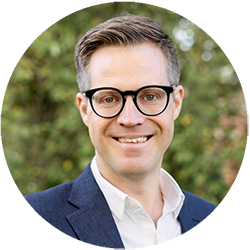 Daniel Sturesson
daniel.sturesson@enkatfabriken.se
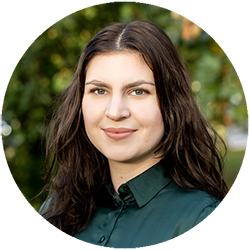 Karin Gioeli
karin.gioeli@enkatfabriken.se
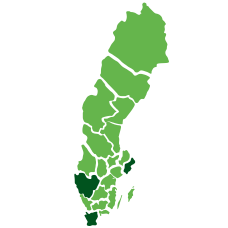 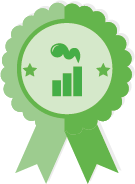 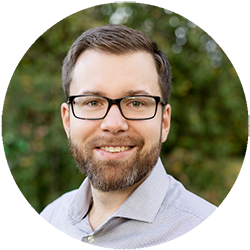 Daniel Olander
daniel.olander@enkatfabriken.se